Unit 7 Why do we like symmetry?
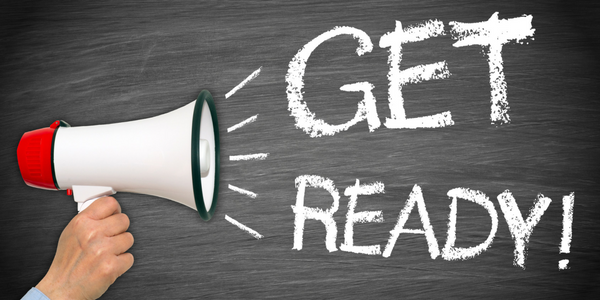 Reflectional Symmetry Rotational https://www.youtube.com/watch?v=j0JGvy2a3MA  Translation Symmetry https://www.youtube.com/watch?v=VvBqWeDVqbshttps://www.youtube.com/watch?v=_SFv96ZCDGE
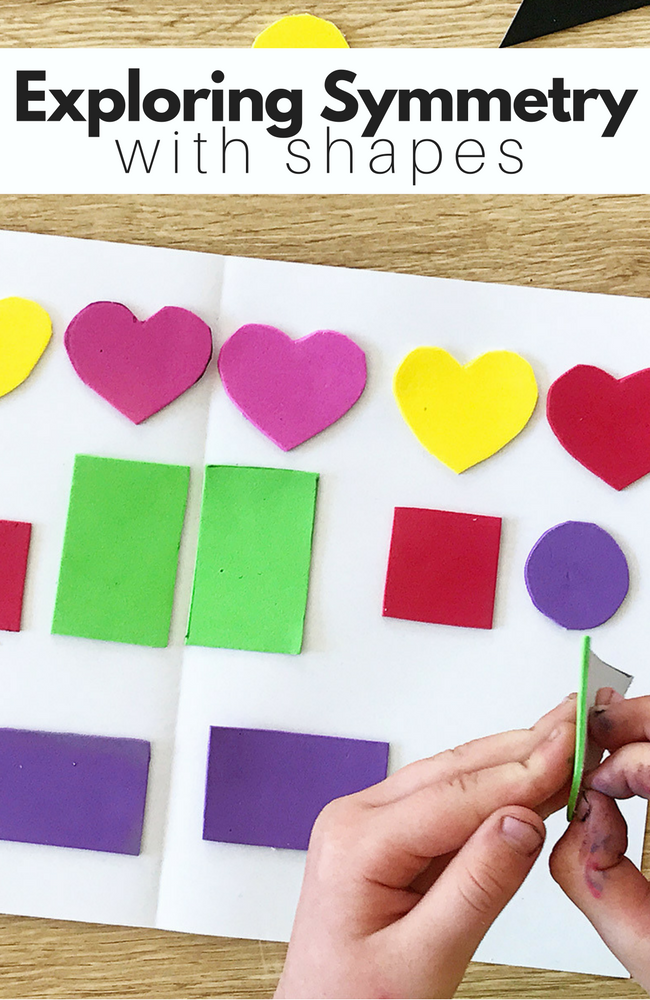 Symmetrical, equilateral, identical, infinite, reproduce, repetition, extend, interlocking, dimensions, structure, internal, arrangement, aesthetic.
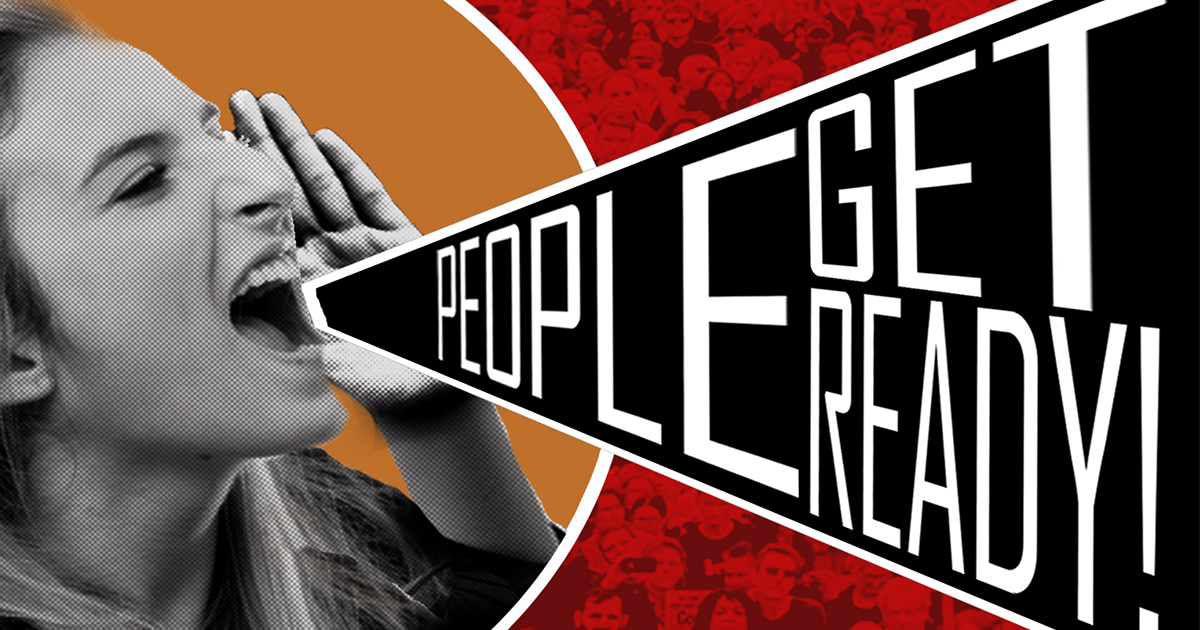 Symmetrical, equilateral, identical, infinite, reproduce, repetition, extend, interlocking, dimensions, structure, internal, arrangement, aesthetic.
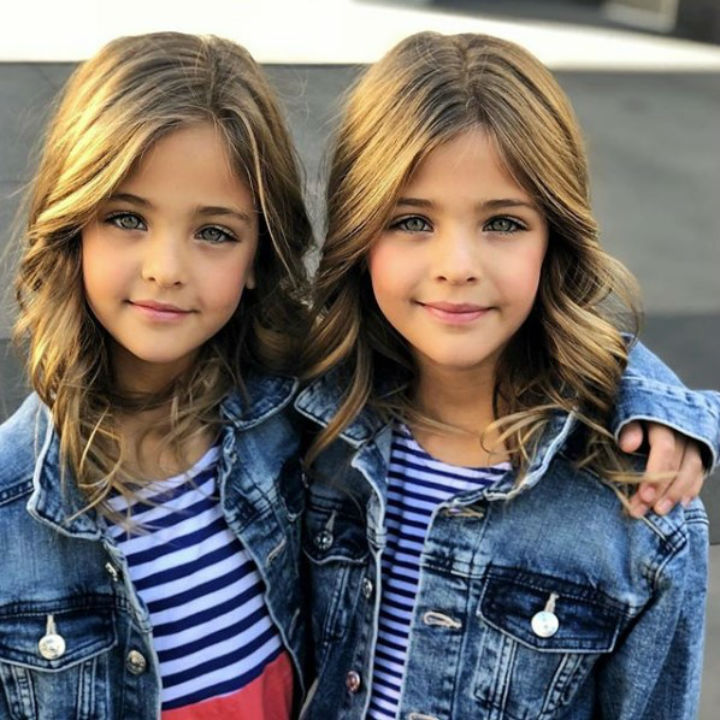 Identical: exactly the same, or very similarThe tests are identical to those carried out last year.
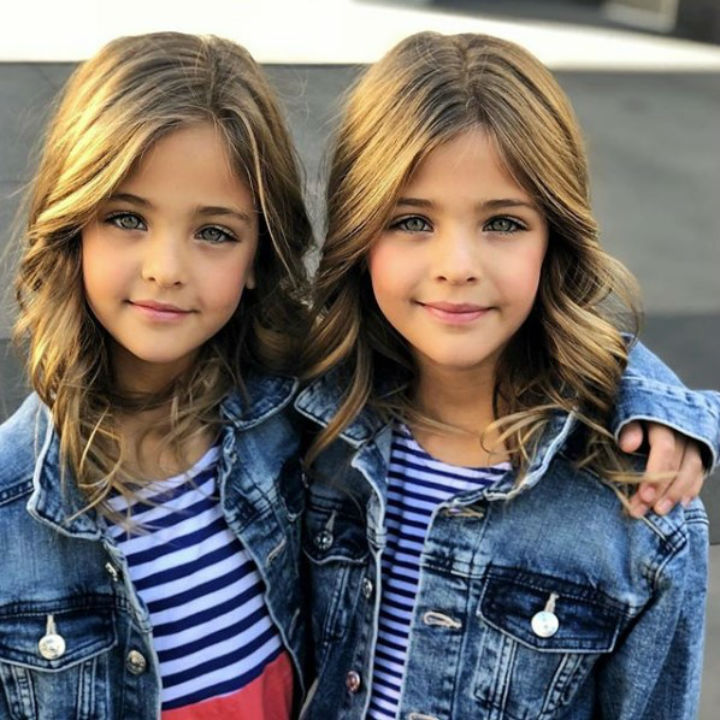 Symmetrical, equilateral, identical, infinite, reproduce, repetition, extend, interlocking, dimensions, structure, internal, arrangement, aesthetic.
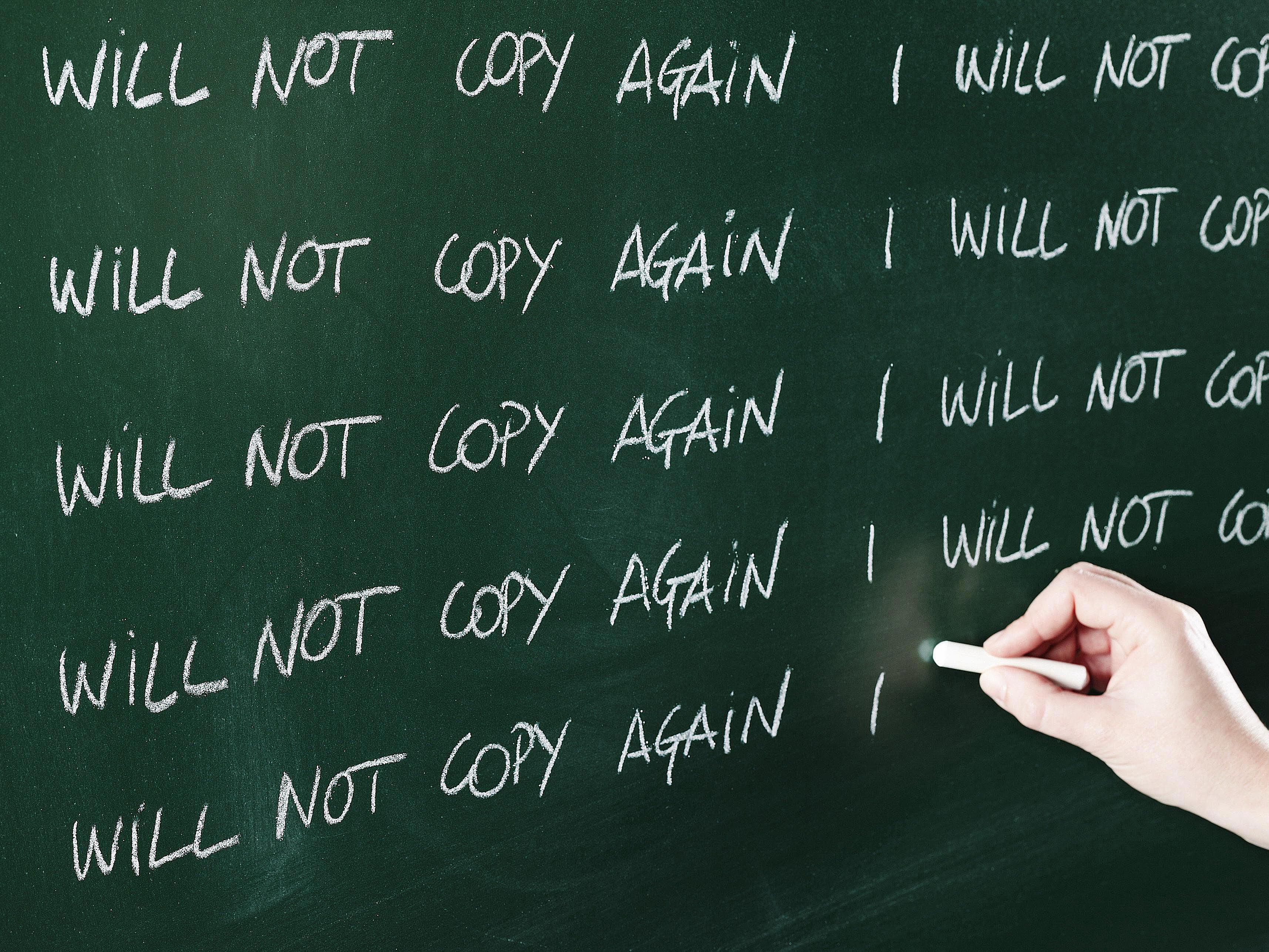 Repetition: the act of doing or saying something again:His books are full of repetition.
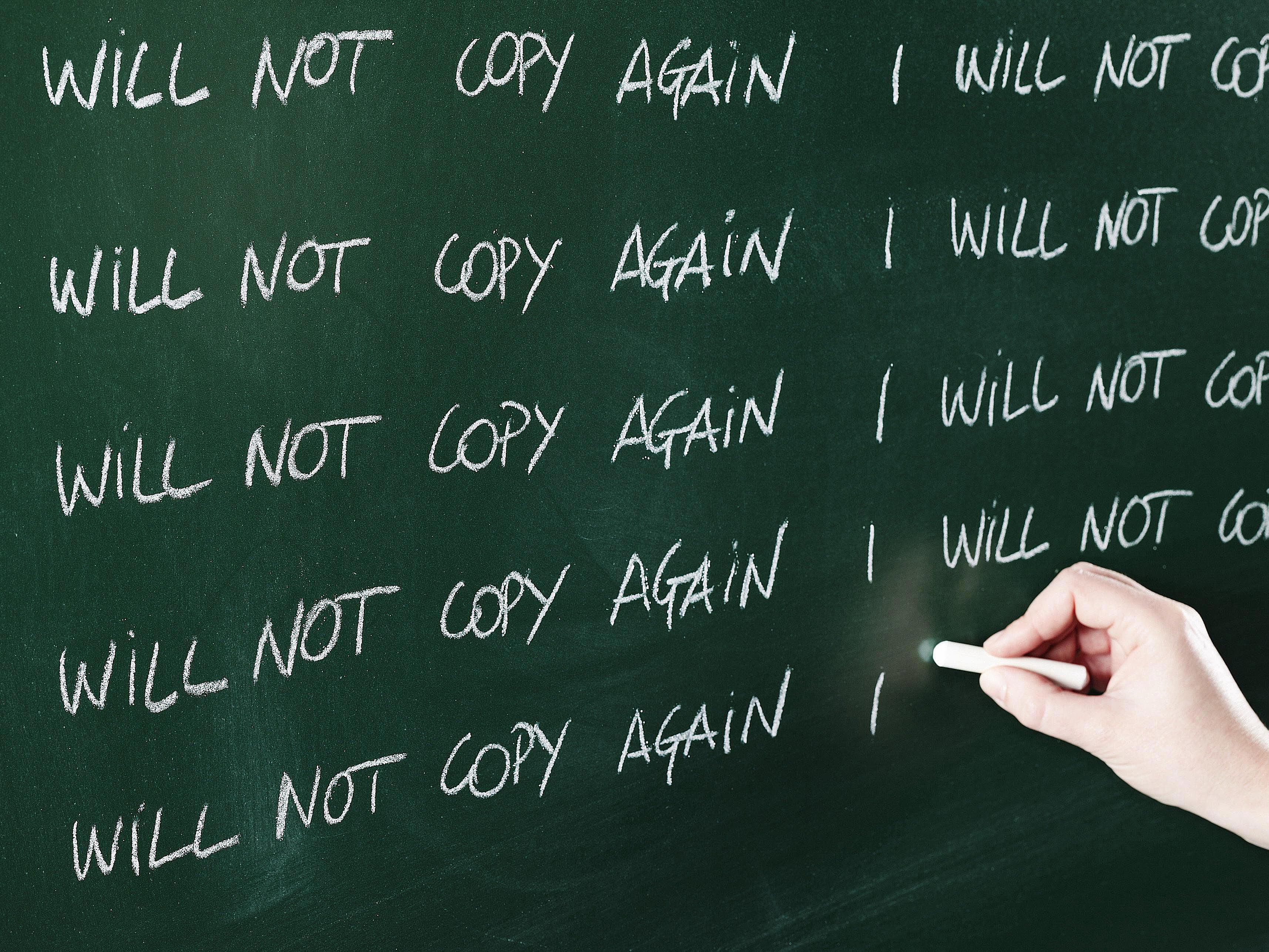 Symmetrical, equilateral, identical, infinite, reproduce, repetition, extend, interlocking, dimensions, structure, internal, arrangement, aesthetic.
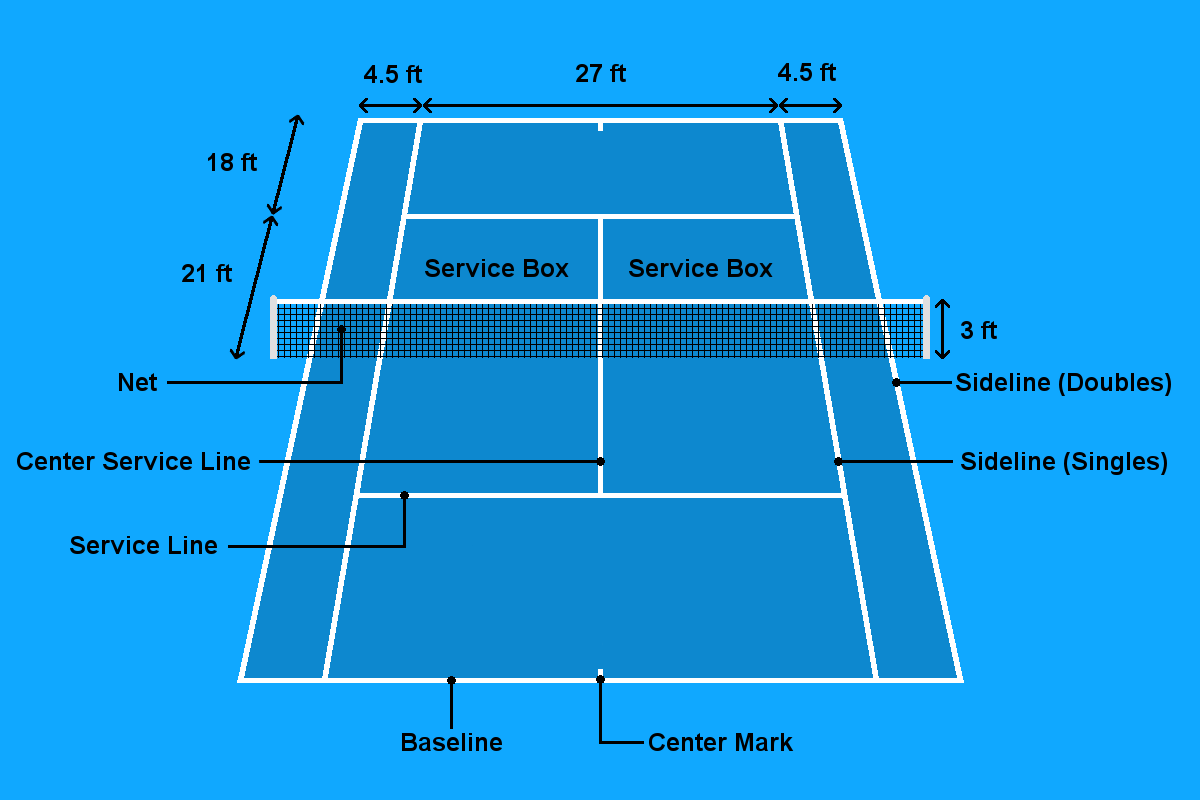 Dimension: a measurement of something in a particular direction, especially its height, length, or width:Please specify the dimensions (= the height, length and width) of the room.
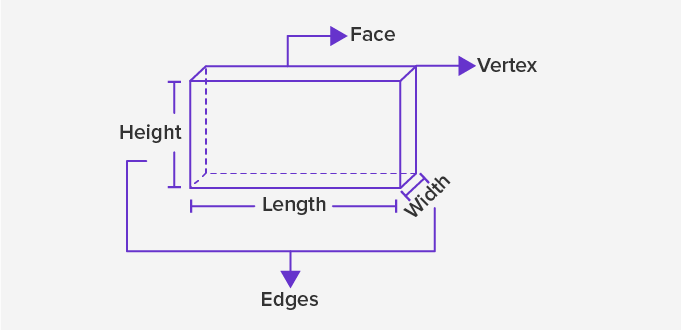 Symmetrical, equilateral, identical, infinite, reproduce, repetition, extend, interlocking, dimensions, structure, internal, arrangement, aesthetic.
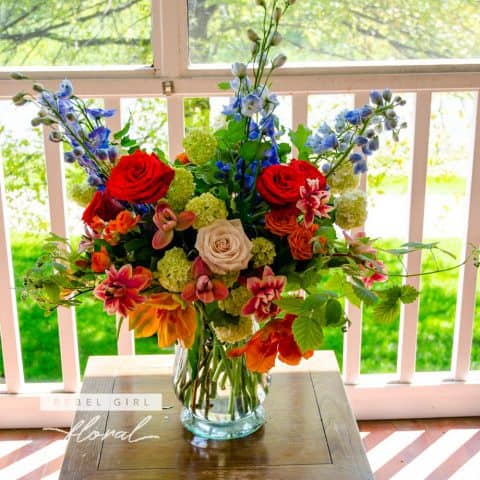 Arrangement: a group of objects that have been put in a particular order or position:There was a striking arrangement of dried flowers on the table.
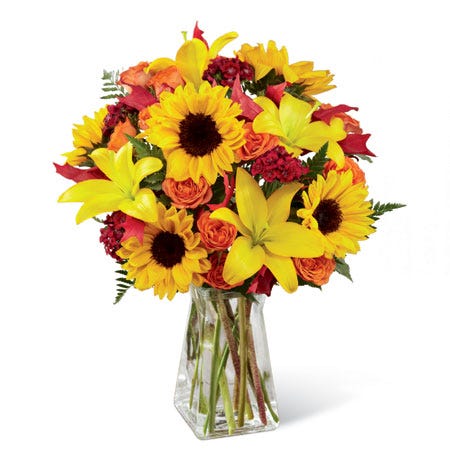 Symmetrical, equilateral, identical, infinite, reproduce, repetition, extend, interlocking, dimensions, structure, internal, arrangement, aesthetic.
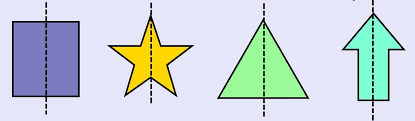 Symmetrical: having two parts that match exactly, either when one half is like an image of the other half in a mirror, or when one part can take the place of another if it is turned 90° or 180°:Common skin moles are round and symmetrical.
Symmetrical, equilateral, identical, infinite, reproduce, repetition, extend, interlocking, dimensions, structure, internal, arrangement, aesthetic.
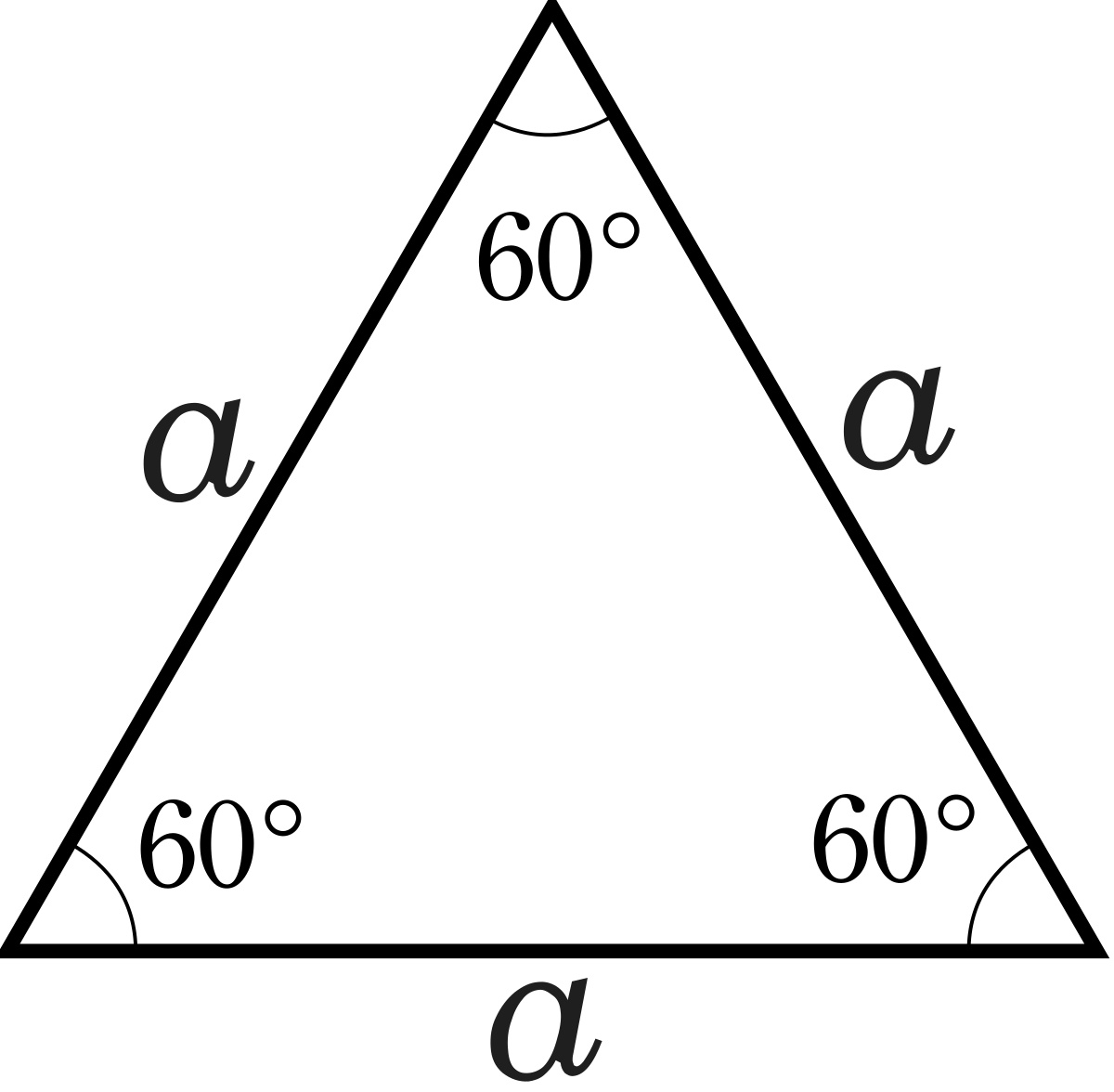 Equilateral: used to describe a shape whose sides are all the same length:an equilateral triangle
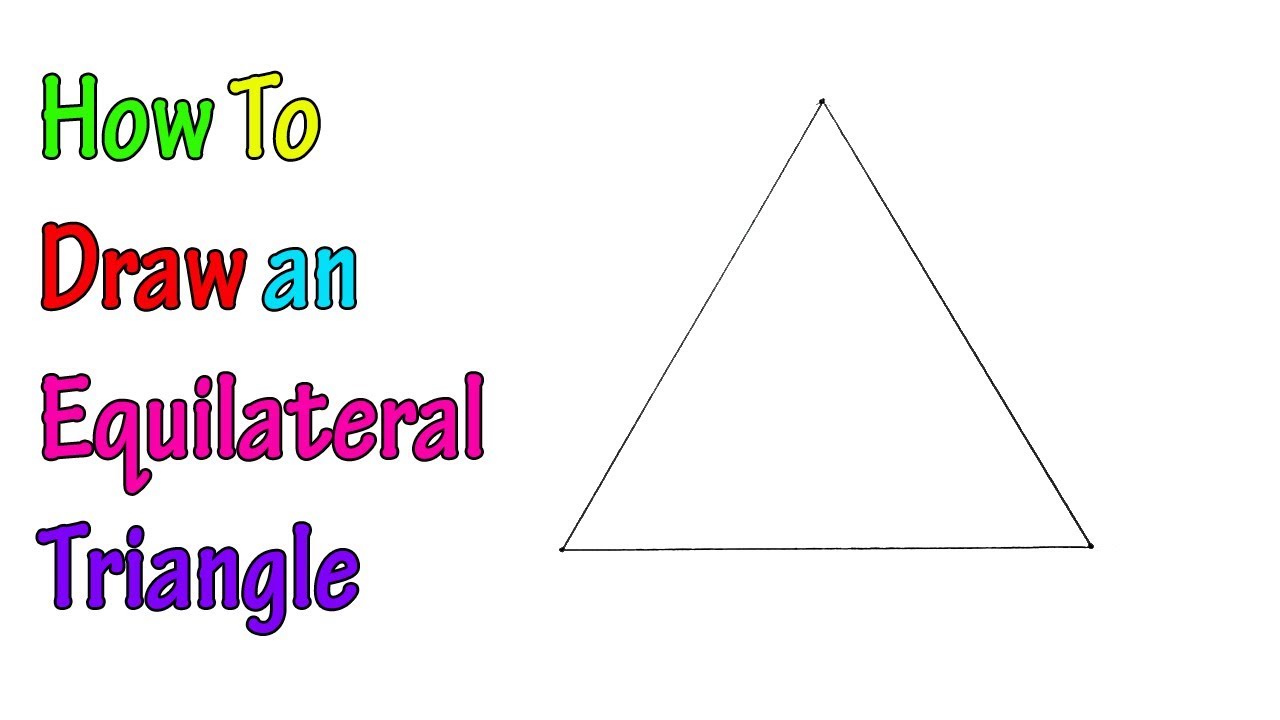 Symmetrical, equilateral, identical, infinite, reproduce, repetition, extend, interlocking, dimensions, structure, internal, arrangement, aesthetic.
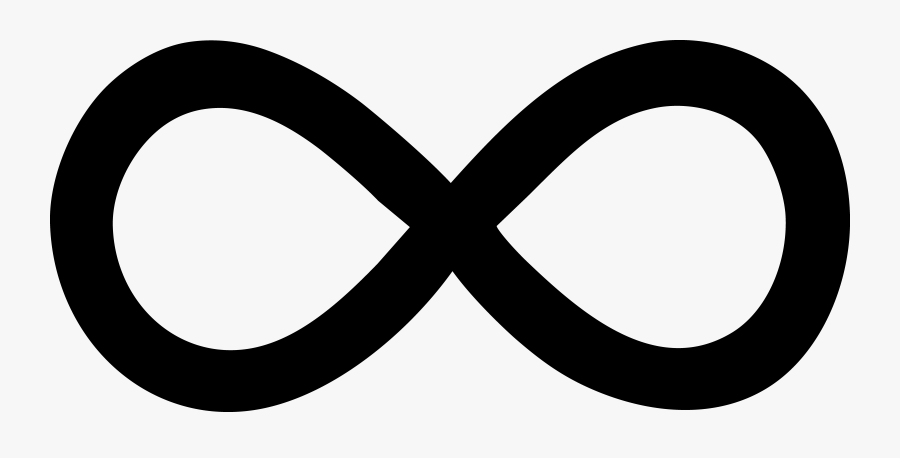 Infinite:  without limits; extremely large or greatThe universe is theoretically infinite.
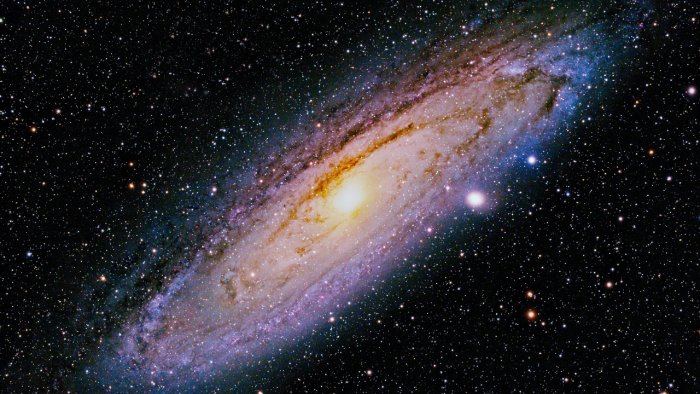 Symmetrical, equilateral, identical, infinite, reproduce, repetition, extend, interlocking, dimensions, structure, internal, arrangement, aesthetic.
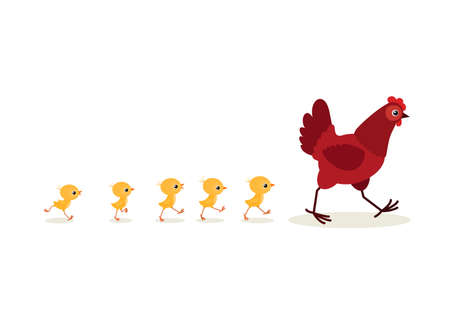 Reproduce: to produce a copy of something, or to be copied in a production process:They said the printing was too faint to reproduce well.
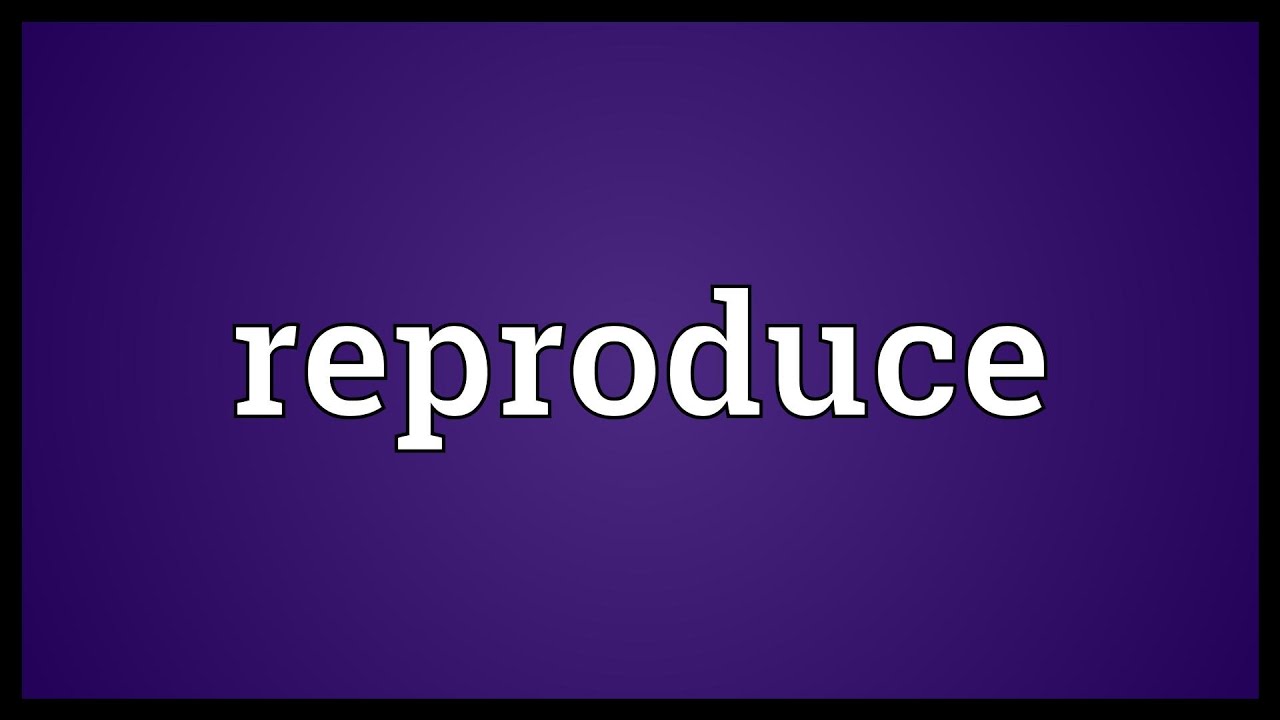 Symmetrical, equilateral, identical, infinite, reproduce, repetition, extend, interlocking, dimensions, structure, internal, arrangement, aesthetic.
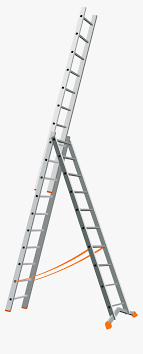 Extend: to add to something in order to make it longer; increase:The store has recently extended its hours.
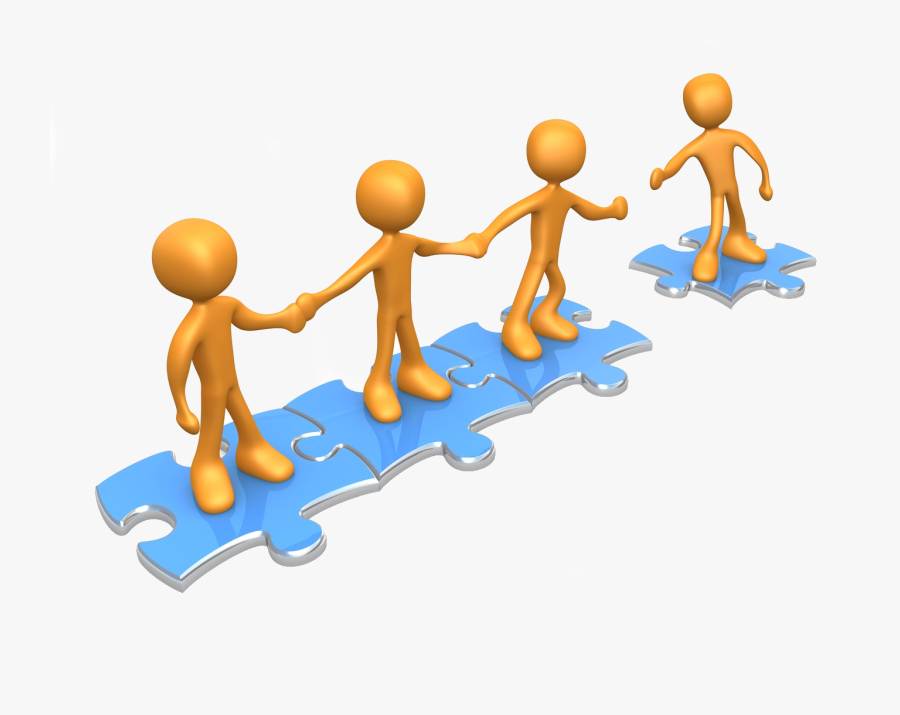 Symmetrical, equilateral, identical, infinite, reproduce, repetition, extend, interlocking, dimensions, structure, internal, arrangement, aesthetic.
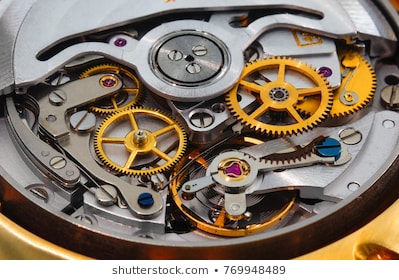 Internal: inside an object or building:An internal wall has been removed.
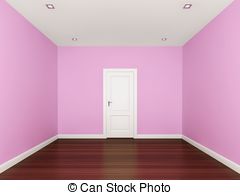 Symmetrical, equilateral, identical, infinite, reproduce, repetition, extend, interlocking, dimensions, structure, internal, arrangement, aesthetic.
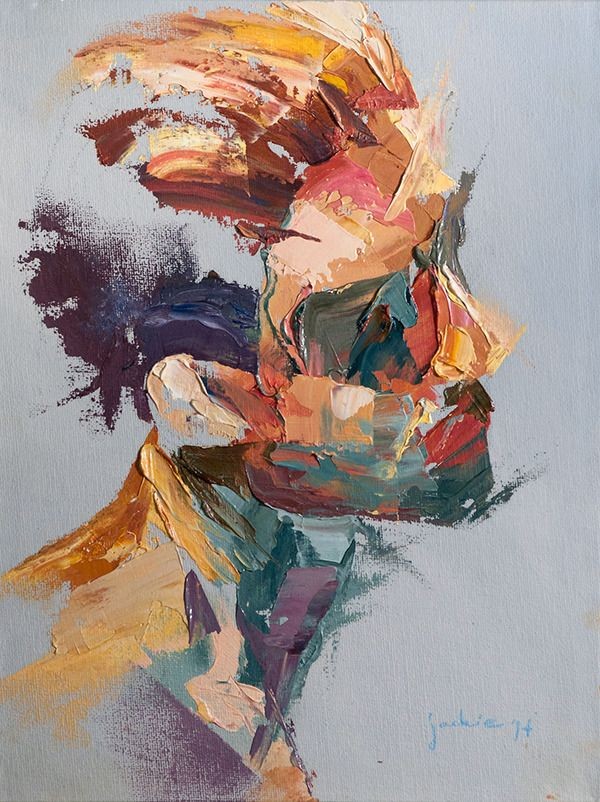 Aesthetic: relating to the enjoyment or study of beauty:The new building has little aesthetic value/appeal.
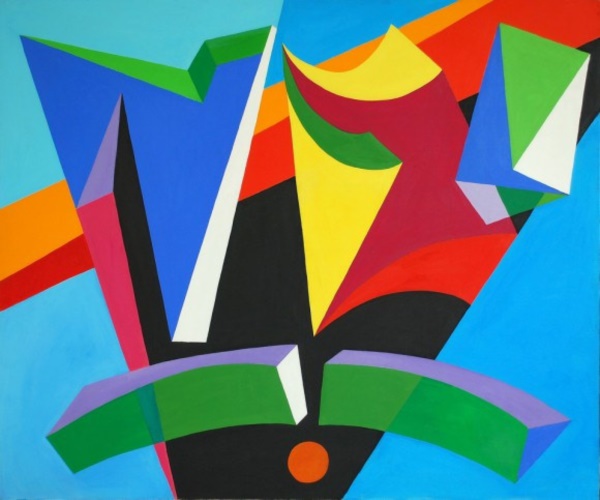 Symmetrical, equilateral, identical, infinite, reproduce, repetition, extend, interlocking, dimensions, structure, internal, arrangement, aesthetic.
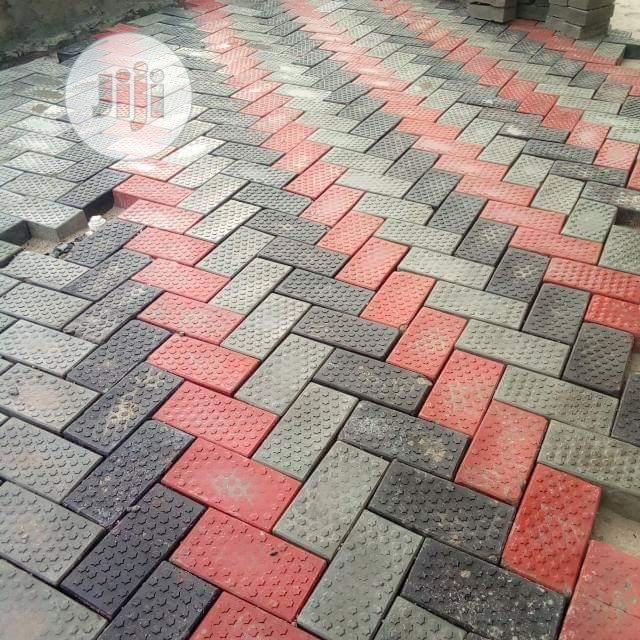 Interlocking: firmly joined together, especially by one part fitting into another:The fish has strong jaws and sharp interlocking teeth.
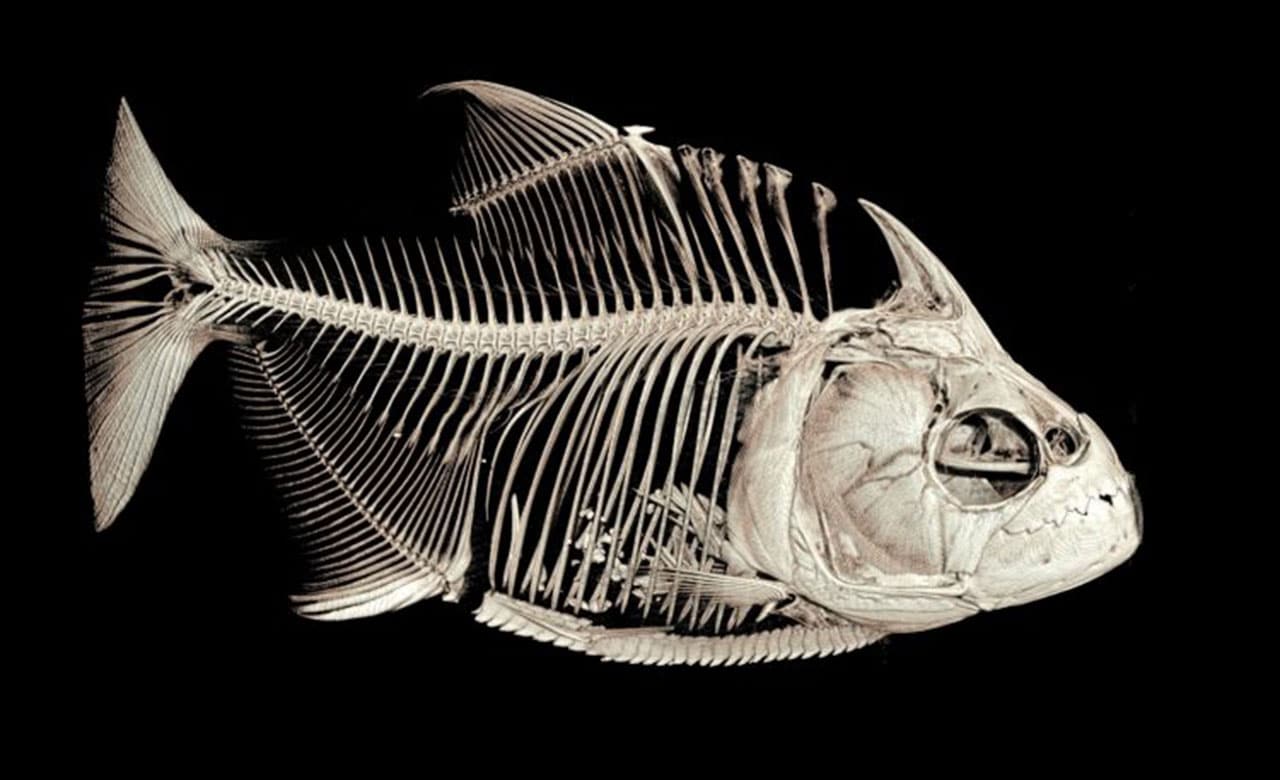